WWII Propaganda Posters
What emotion do each of these posters appeal to (Anger, loyalty, fear, humor, pride, etc) 
What attitude or specific action are they encouraging?
Hollywood Helps out: Rita Hayworth
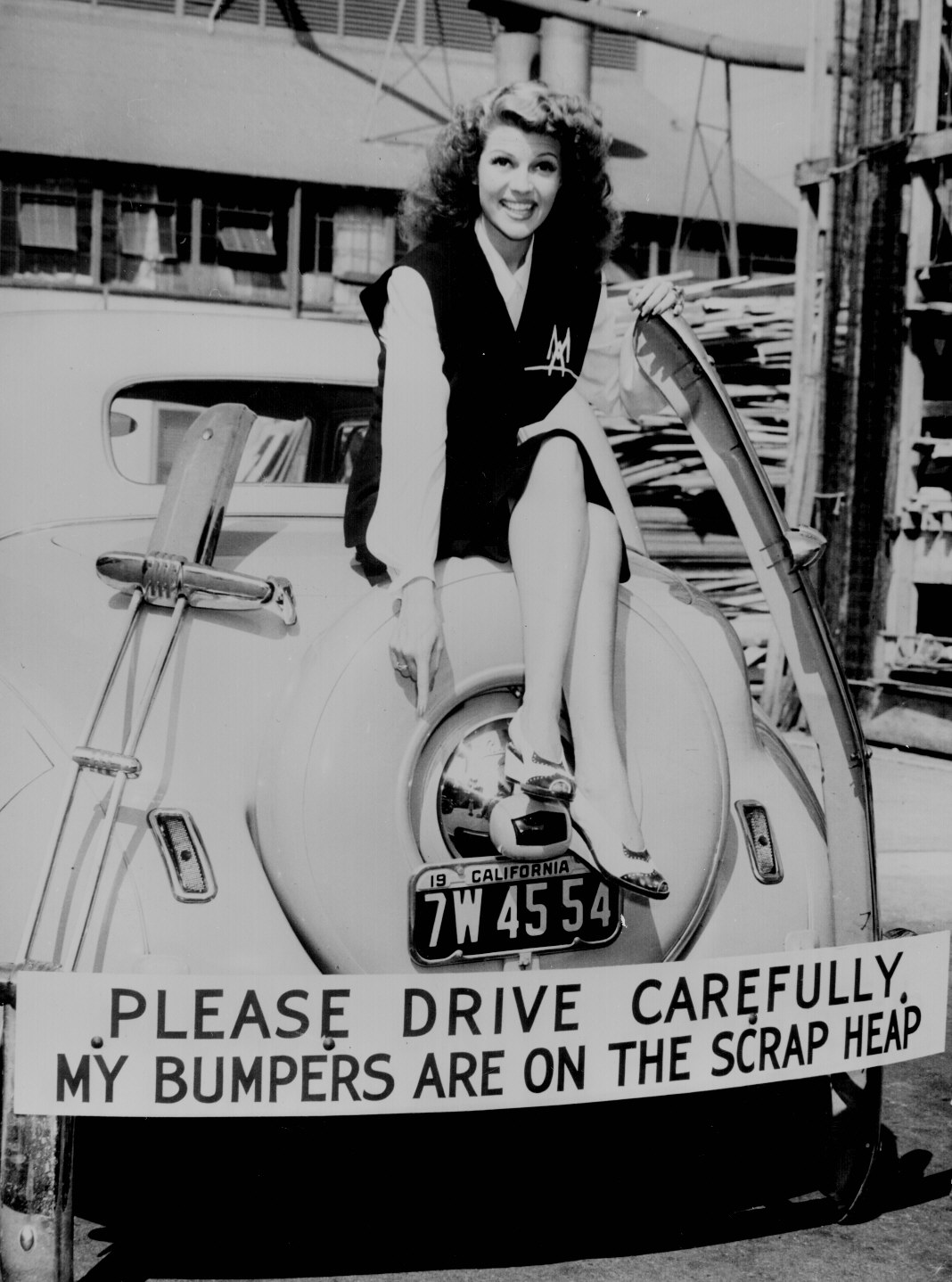 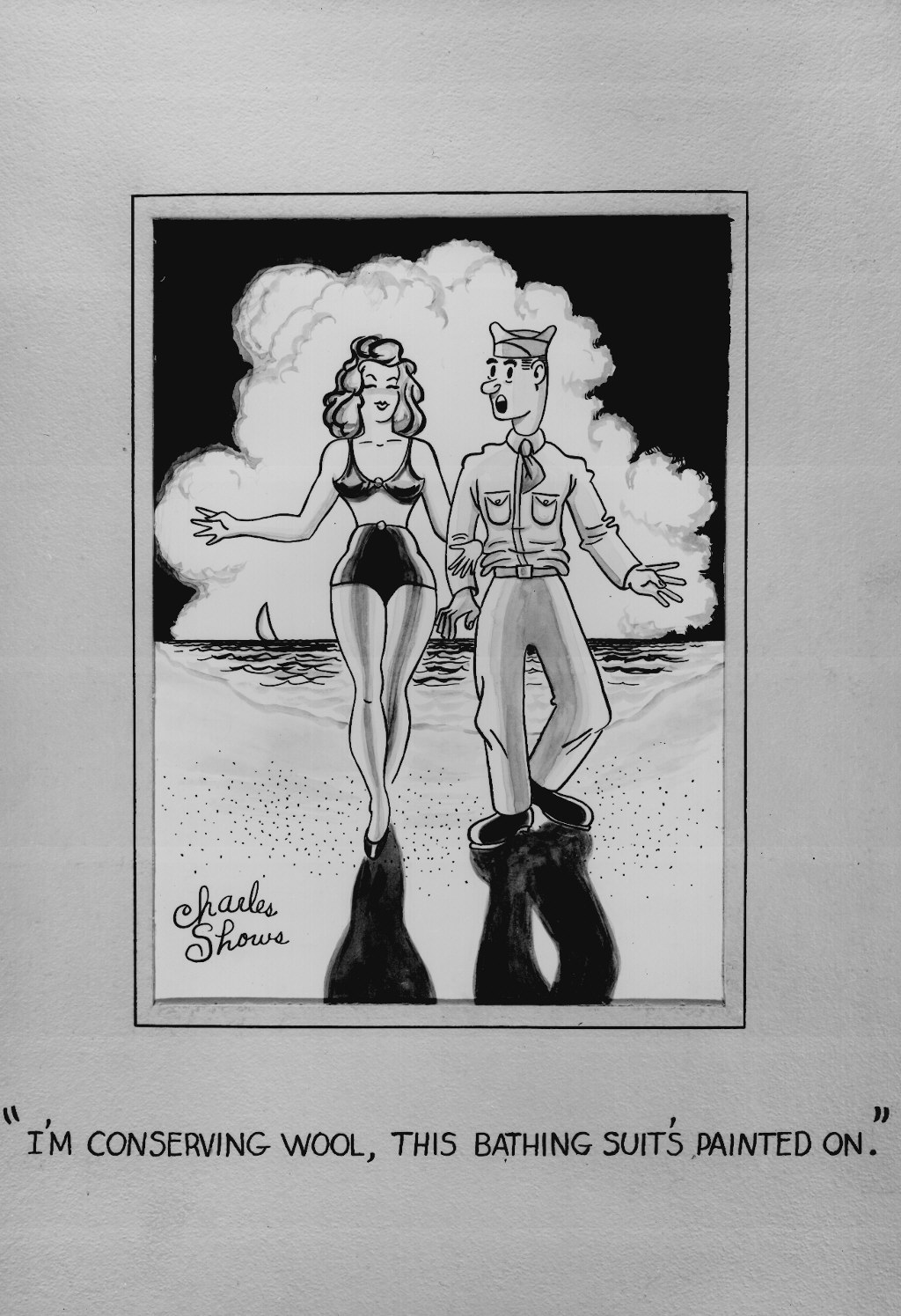 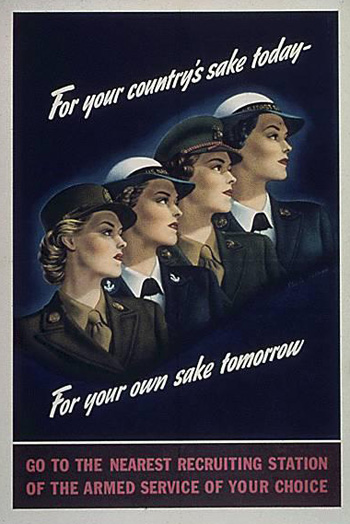 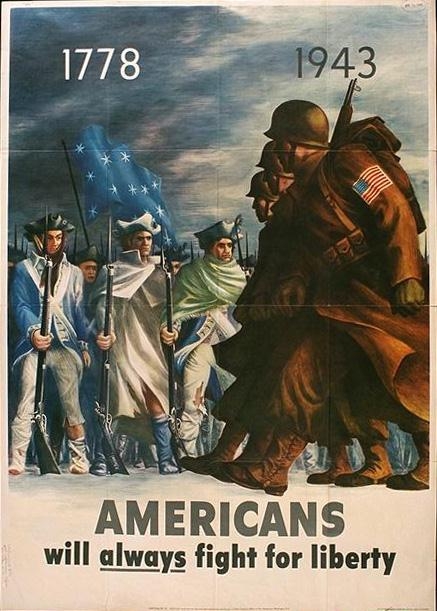 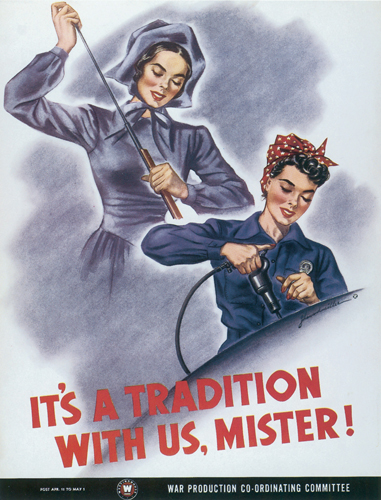 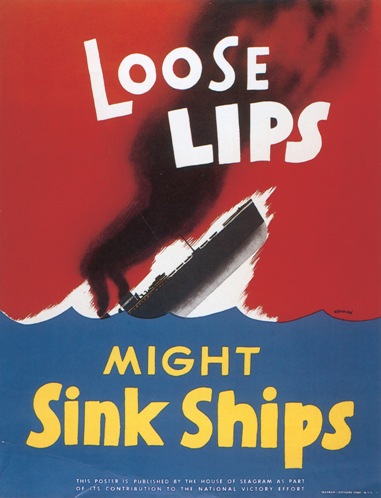 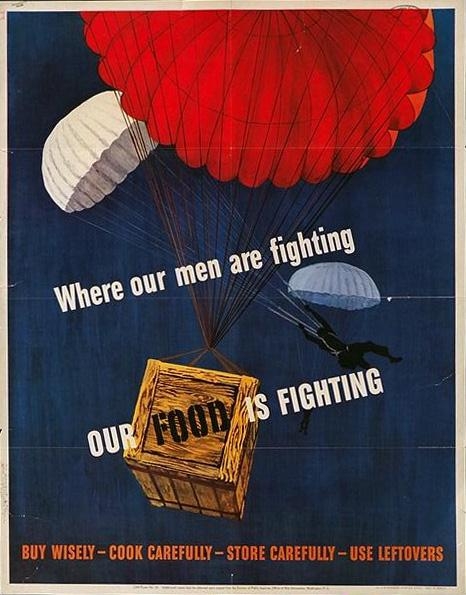 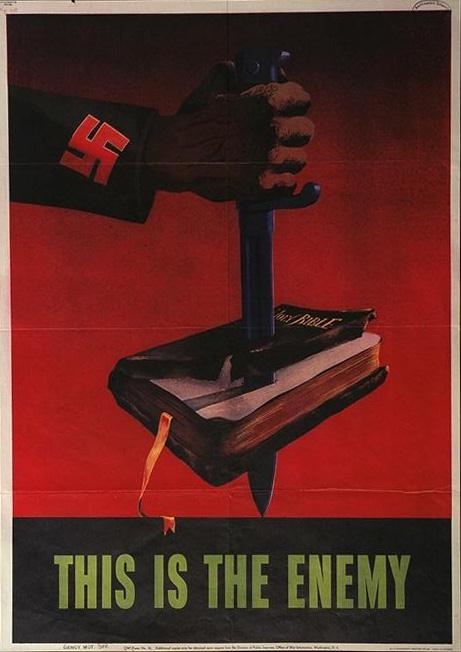 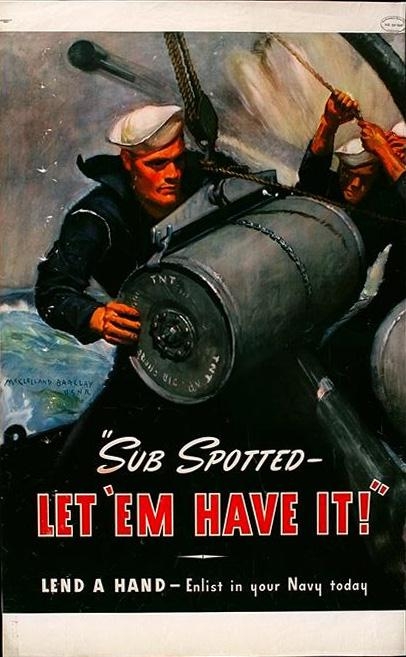 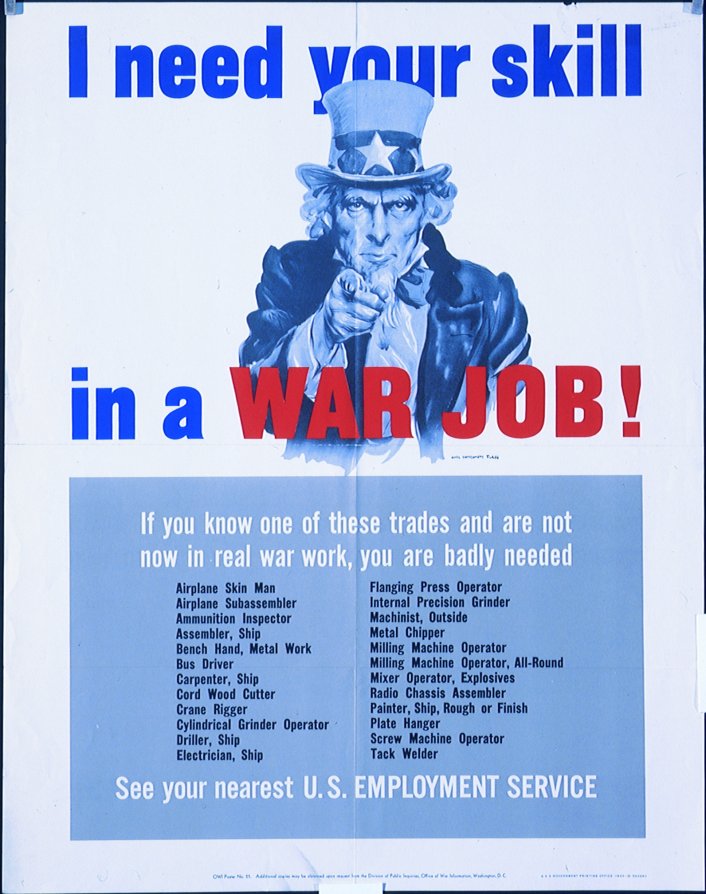 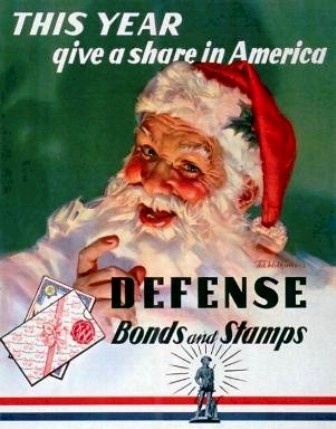 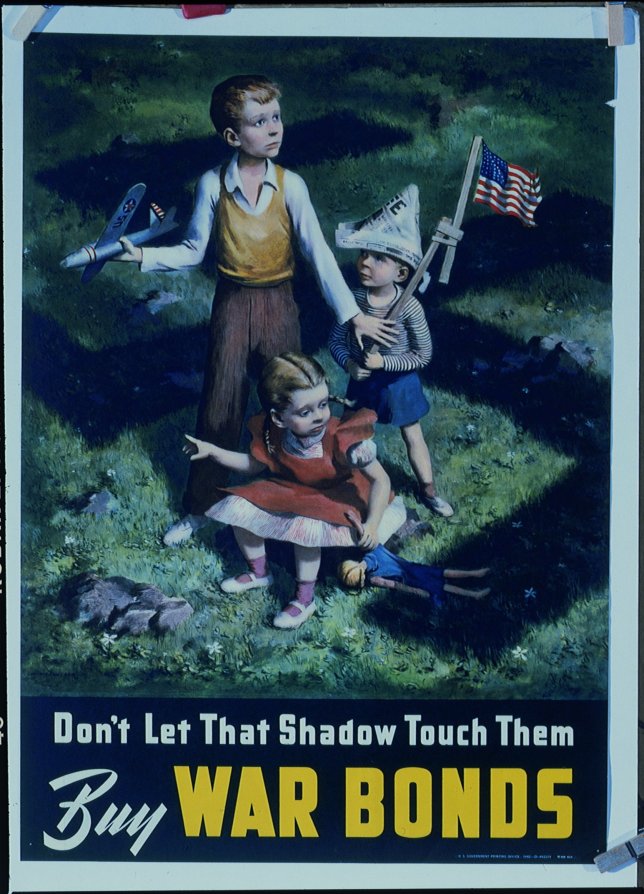 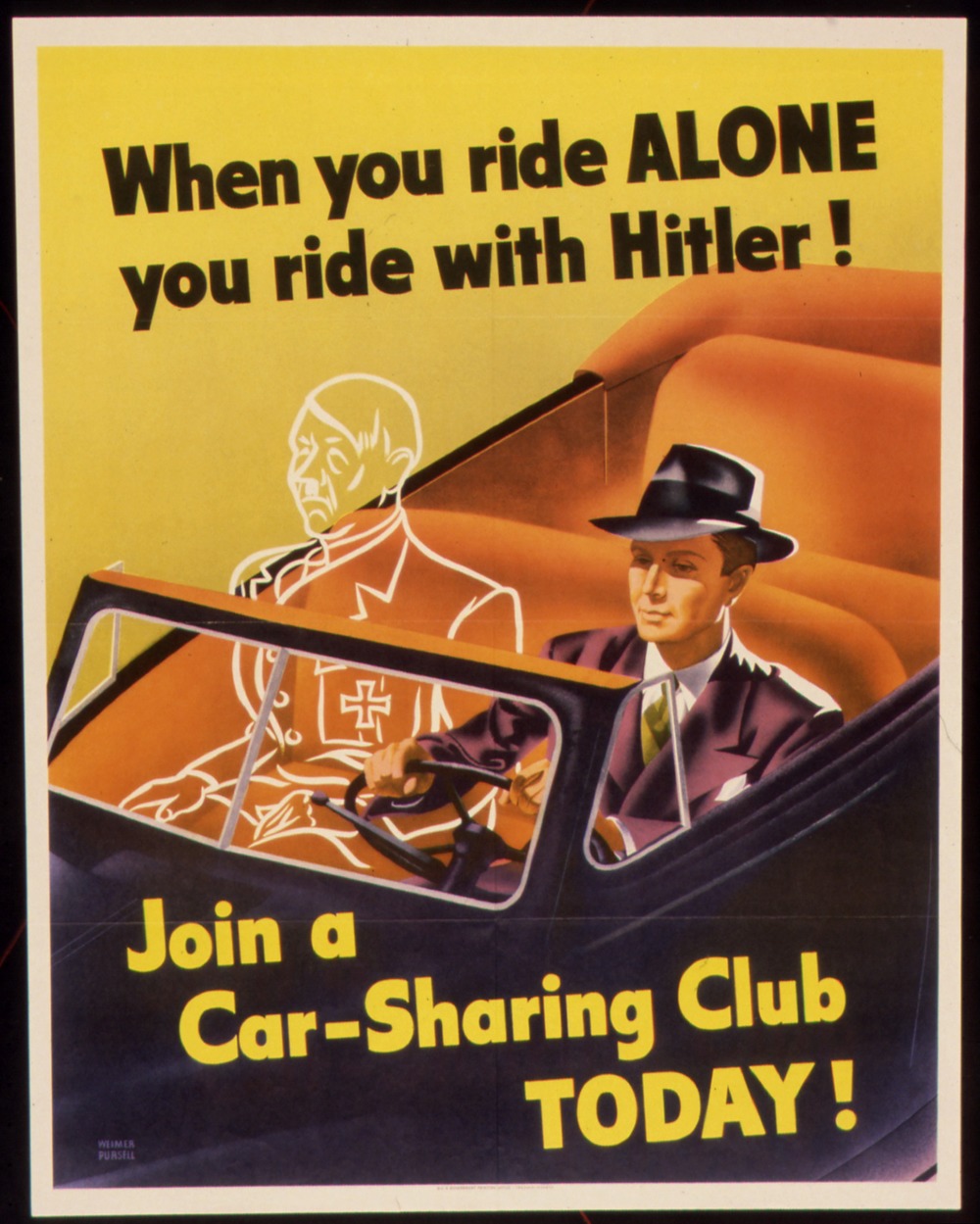 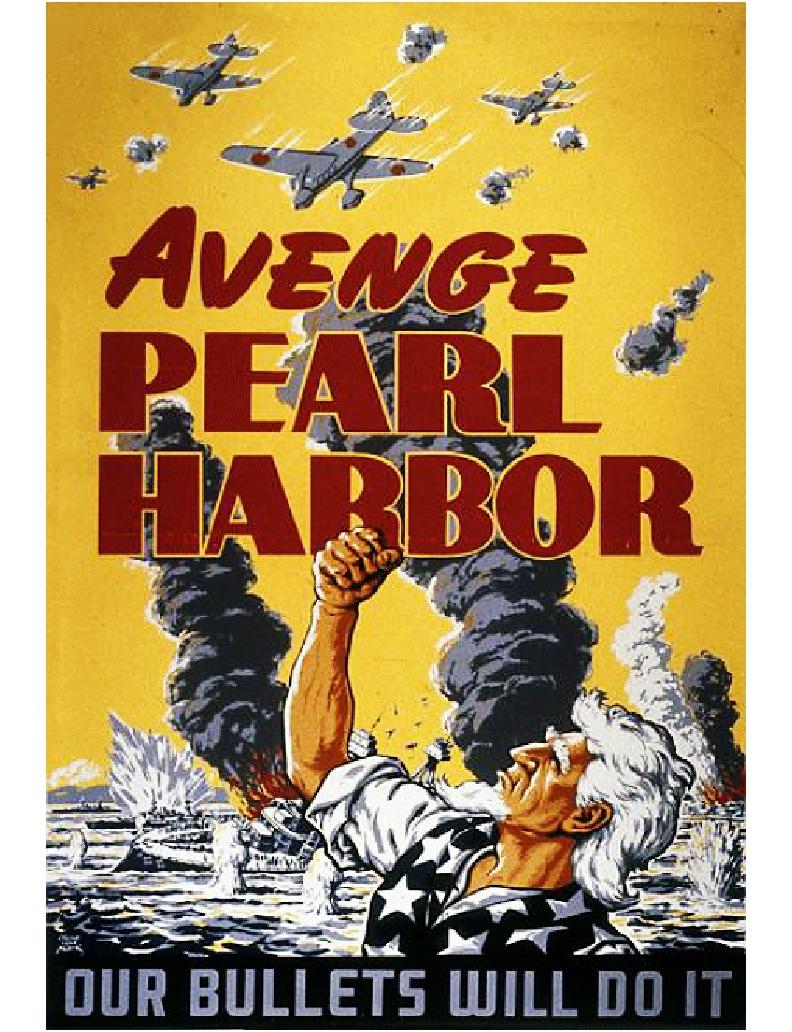 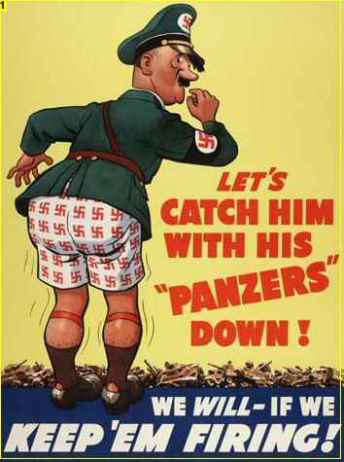 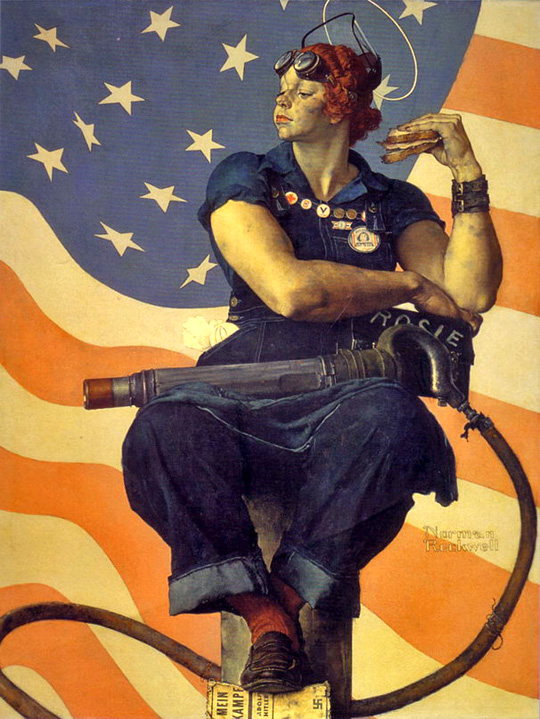 The Original Rosie the Riveter
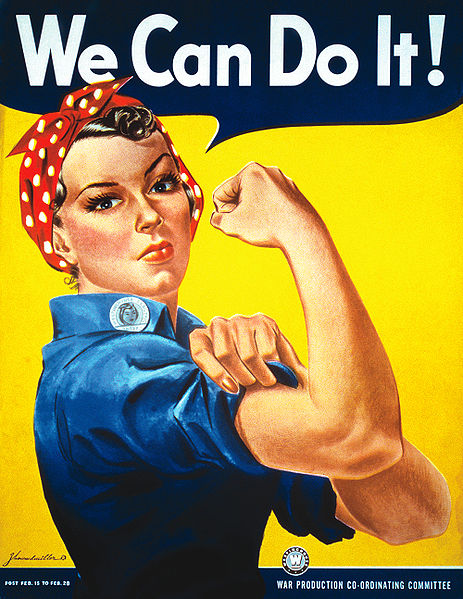 FDR’s Four Freedom Speech
Get US to support the war
Names the Freedoms for which we are fighting 
Popular artist Norman Rockwell created posters from the speech
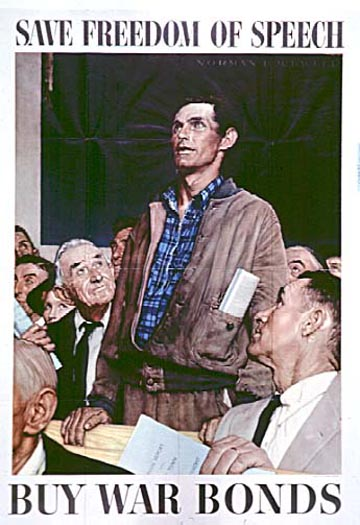 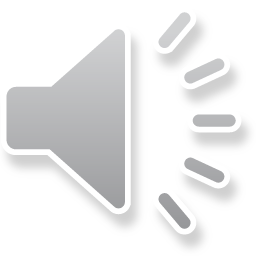 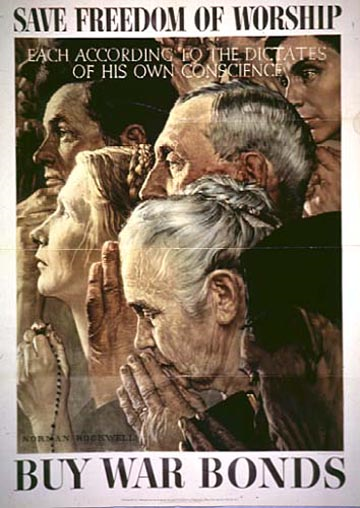 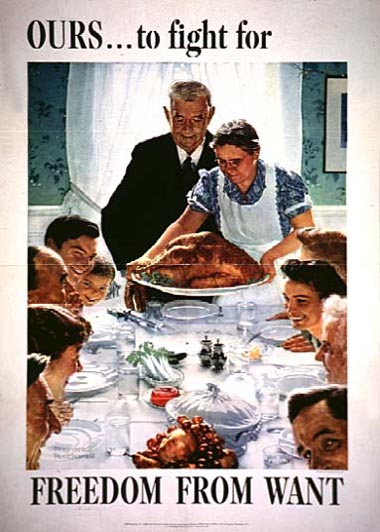 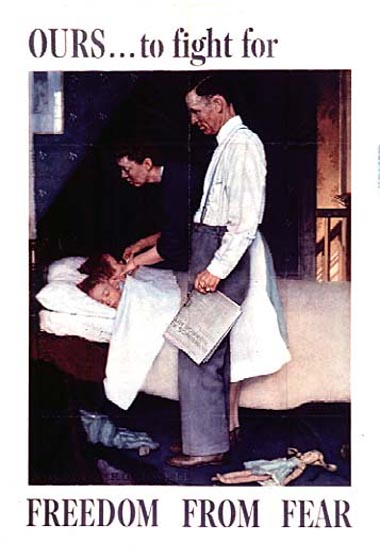